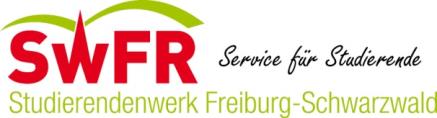 Das Studierendenwerk Freiburg stellt sich vor
What is the Studierendenwerk Freiburg (SWFR)?
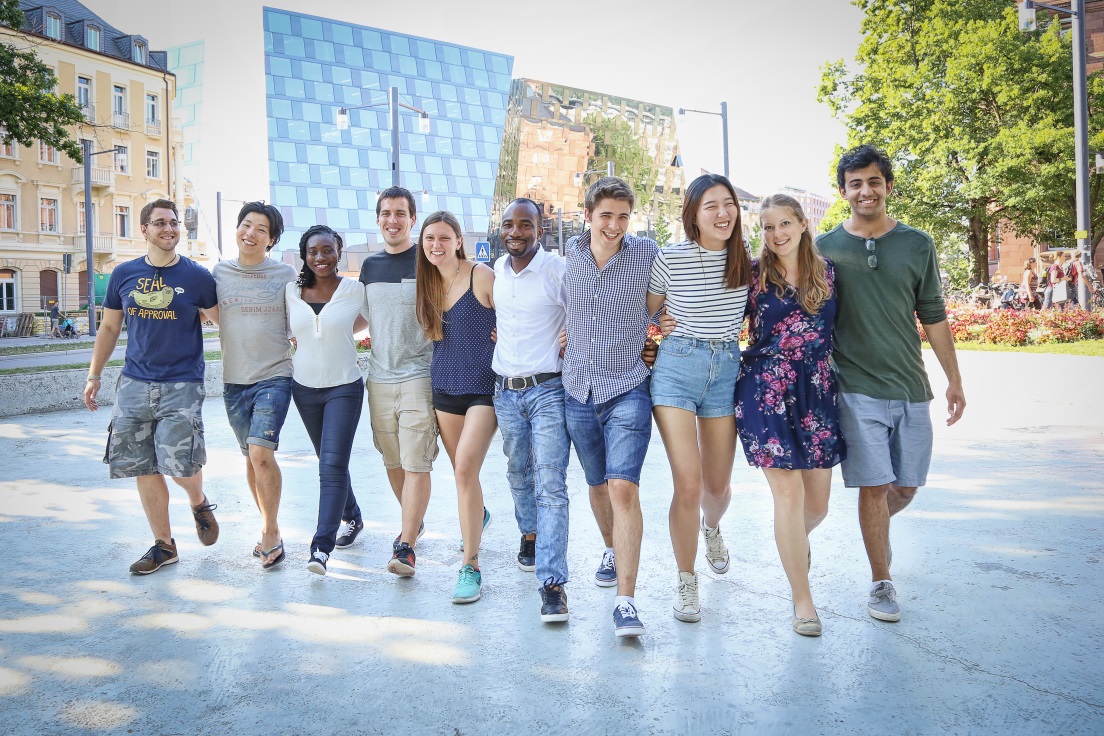 www.swfr.de
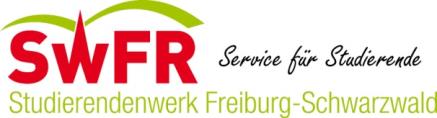 The Studierendenwerk´s mission
Der Auftrag des Studierendenwerks
Hochschulen
Studierendenwerk
Universities
Studierendenwerk
Lehre, Forschung, Wissenschaft
Soziale, finanzielle und kulturelle Betreuung
Social, financial and cultural guidance
Higher education, research, science
Studierende
Students
The Studierendenwerk due

The Studierendenwerksgesetz mandates that all students enrolled at an institution of higher education, which is associated to a Studierendenwerk, have to pay Studierendenwerk dues. These dues allow the utilization of services provided by the Studierendwerk.In Freiburg these dues currently amount to 56,00 €. Furthermore, a due of 28,00 € is being charged for the semester ticket.These dues are being paid through the renewal of matriculation at the respective institution of higher education.
Das Studierendenwerksgesetz

Das Studierendenwerksgesetz schreibt vor, dass alle Studierenden einer Hochschule, die einem Studierendenwerk angeschlossen ist, einen Studierendenwerksbeitrag entrichten müssen. Dieser berechtigt zur Nutzung der Leistungen der Studierendenwerke.In Freiburg beträgt der Beitrag derzeit 56,00 €. Hinzu kommt in Freiburg der Solidarbeitrag für das Semesterticket in Höhe von 28,00 €. Der Betrag wird bei der Rückmeldung an der jeweiligen Hochschule bezahlt.
www.swfr.de
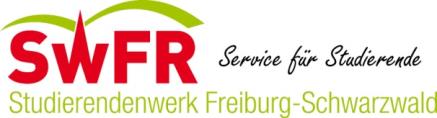 Money
Geld
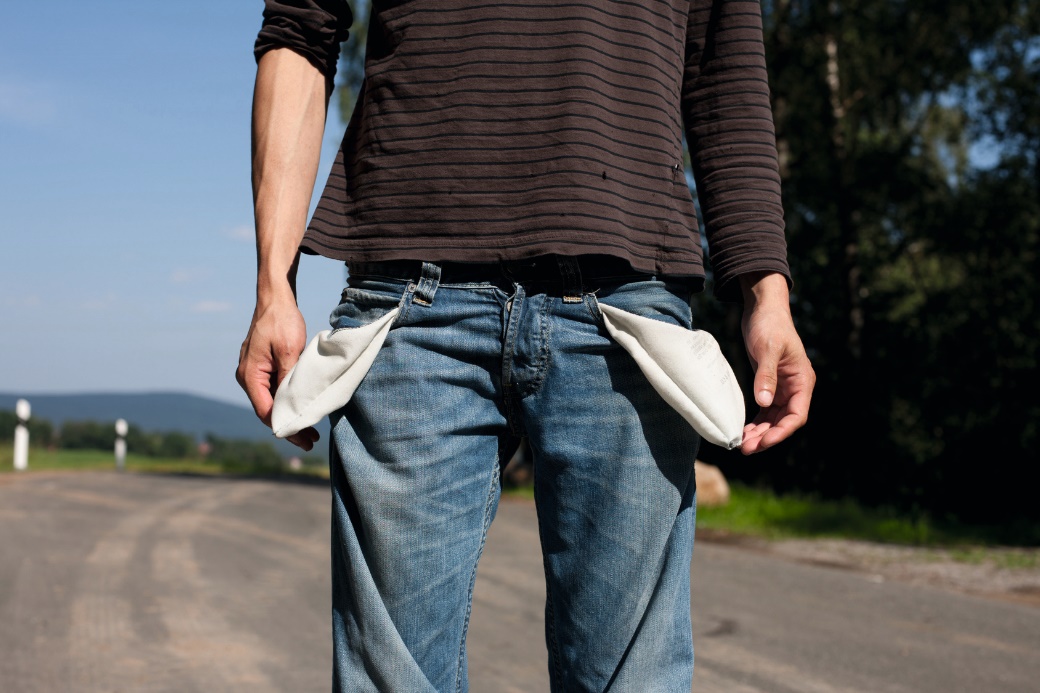 www.swfr.de
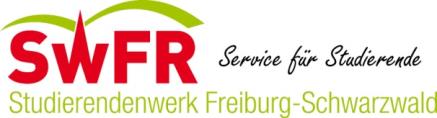 Bundesausbildungsförderungsgesetz (BAföG)
Förderungsquote: Ein Drittel aller deutschen Studierenden
Höchstsatz liegt bei 861 €/Monat, 50% geschenkt
Antragstellung erforderlich
individuelle Beratung in den Sprechstunden
allgemeine BAföG-Beratung im Infoladen
Andere Studienfinanzierungsmöglichkeiten
Studienabschlussdarlehen
Studienkredite
Stipendien
Studijob (Jobvermittlung und Jobkurse)
Federal Training Assistance Act (BAföG)
Support quota: 1/3 of all German students
Maximum rate is 853 €/month, 50% donated
Application required
Individual guidance through consultation-hour
General BAföG-Guidance at the information desk
Other funding options
Graduation loans
Student loans
Scholarships
Studijob (Job placing and work training)
www.swfr.de
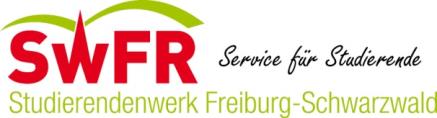 Essen & Trinken
Food & Drinks
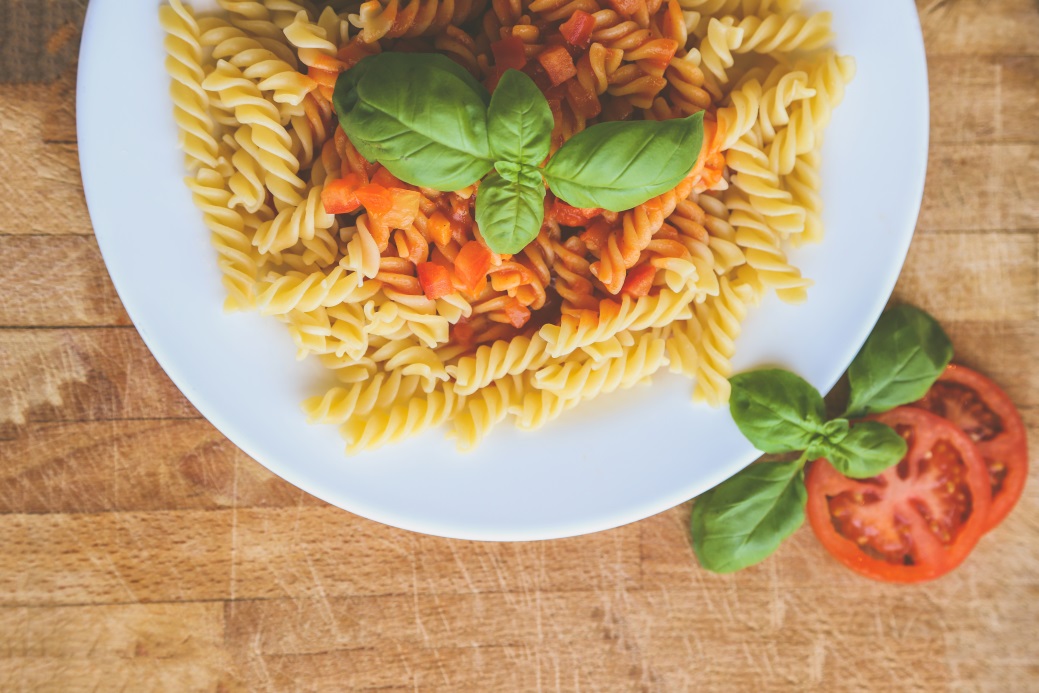 www.swfr.de
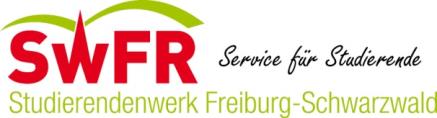 12 Mensen / 15 Cafeterien (davon 6 / 10 in Freiburg)
10.000 Essen pro Tag
Essenspreise von € 1,80 - € 3,50  (oder nach Gewicht)
Täglich  wechselndes Angebot, auch vegetarisch und vegan
Aktionswochen und Mensa Specials
Verantwortungsbewusst und nachhaltig:
	- nur zertifizierter Fisch 
	- keine Eier aus Käfighaltung
	- keine Geschmacksverstärker
Viele Vergünstigungen für Stammkundinnen und Stammkunden
12 dining halls/ 15 cafeterias 
	(respectively 6 / 10 in Freiburg)
10.000 dishes each day
Prices ranging from € 1,80 - € 3,50  (or by weight)
Diverse offers, also vegetarian and vegan
Special weeks 
Responsible and sustainable:	- only certified fish
	- only cage free eggs
	- no flavor enhancers
Autoload and bonus system
www.swfr.de
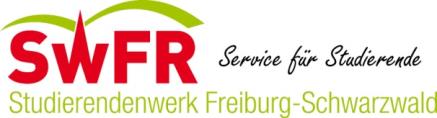 Wohnen
Accomodation
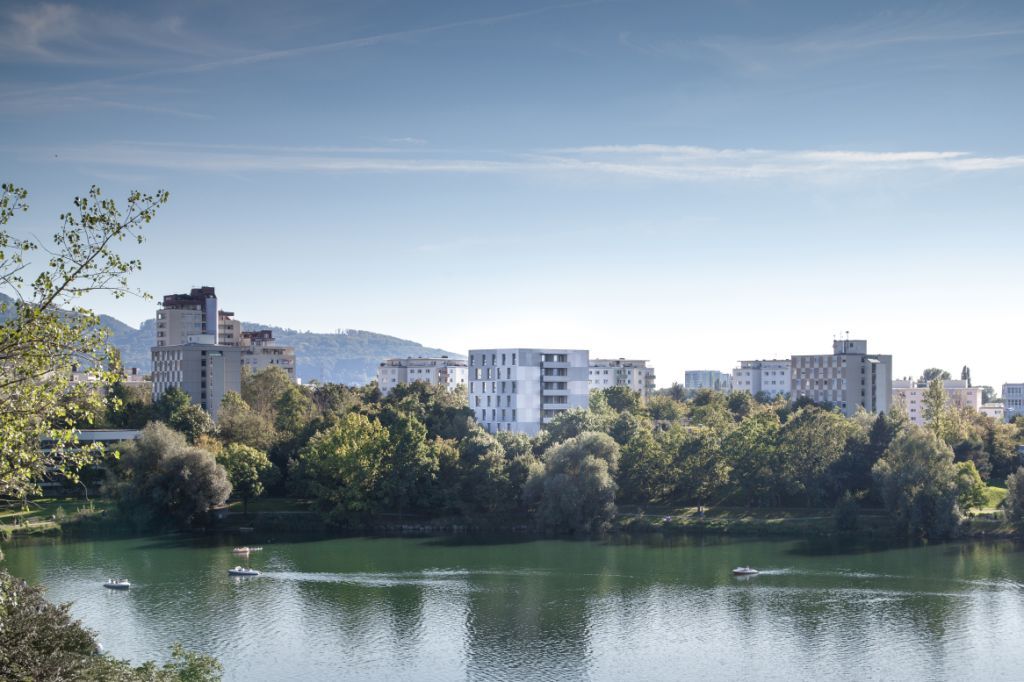 www.swfr.de
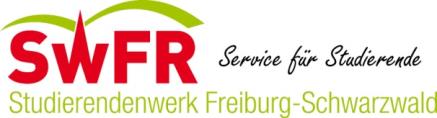 17 Wohnheime mit 5.200 Plätzen - hiervon in Freiburg 11 Wohnheime mit 4.330 Plätzen
unterschiedliche Wohnformen
Warmmiete zwischen 225 € (Einzelzimmer) und 670 € (3-Zimmer-Wohnung) 
Online-Bewerbung 
Tutoren-Programm 
Privatzimmervermittlung im Serviceportal
große Wohnraumkampagne jeweils zu Beginn des Wintersemesters
alternative Wohnprogramme  „Wohnen für Hilfe“ und „Gemeinsam Wohnen“: Vermieter mit Hilfewunsch bieten Studierenden günstigen Wohnraum
Notunterkunft jeweils zu Beginn des Wintersemesters
17 dorms with 5.200 rooms - 11 of those in Freiburg with 4.330  rooms
Different Accommodation options
Warm rent ranging from 225 € (Single room) to 670 € (3-room-appartments) 
Online-Application
Tutoring-Program
Support in finding private accommodation through the Serviceportal
Major accommodation campaigns at the beginning of each winter term
alternative accommodation programs  „Wohnen für Hilfe“ and „Gemeinsam Wohnen“: 
Landlords seeking support offer cheap accommodation for students
Emergency Accommodation at the beginning of each winter term
www.swfr.de
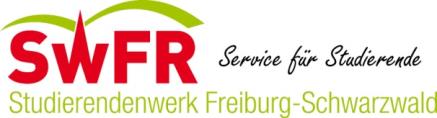 Beratung & Soziales
Social Service
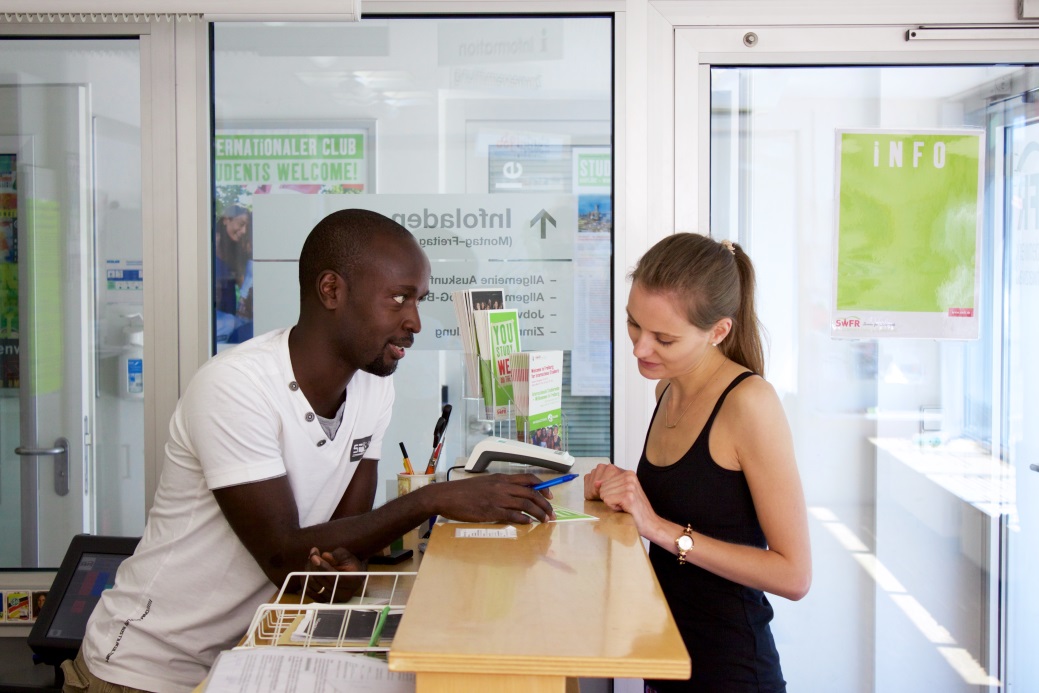 www.swfr.de
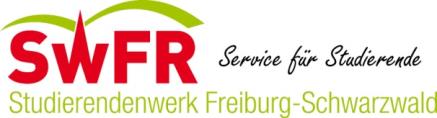 Social Guidance
Insurances
Counselling and support for 
	handicapped students
	international students
	Students with children

Psychotherapeutic Consulting
One-on-one conversation
Open consultation hour
Seminars (Learning techniques, time management etc.)
Sozialberatung
Versicherungen, Sozialleistungen, Jobben 
Spezifische Informationen für
	Studierende mit Handicaps
	Studierende mit Kindern (Kitas)
	internationale Studierende

Psychotherapeutische Beratung
Einzelgespräche
Offene Sprechstunde
Seminare (Lerntechniken etc.)
www.swfr.de
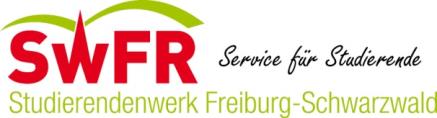 Studienfinanzierungsberatung
Studierendenwerksdarlehen
Vermittlung von Studienkrediten
Infos zu Stipendien 
Vorfinanzierung der Mietkaution



Rechtsberatung/ Mediation 
Kostenfreie Beratung durch einen Anwalt
Unterstützung in Konfliktsituationen
Guidance on academic funding 
Distribution of Studierendenwerk‘s loans
The communication of student loans
Information on stipends / Stipend-Information-Event

Legal Advice /Mediation 
Cost-free guidance by a lawyer
www.swfr.de
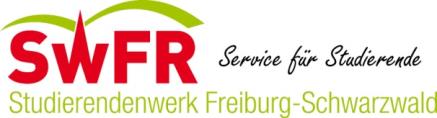 Veranstaltungen
Events
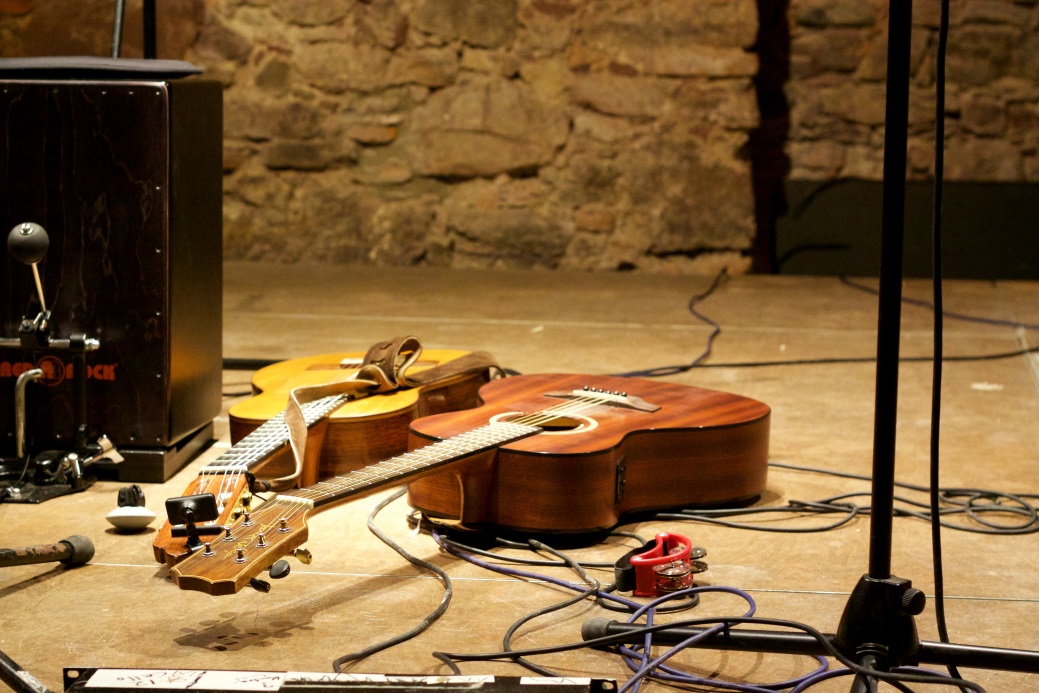 www.swfr.de
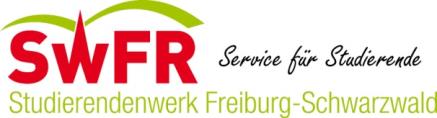 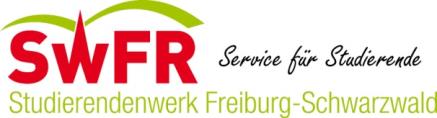 MensaBar – also @Online
Cultural Events from students for students
	Concerts, Movies, Theatre, Party

Recreation ans Sports – also @Online
Snowboard classes, Climbing, Dancing and much more

Studitours
The travel programme for students	- Hikes through the Black Forest, 	Kaiserstuhl or Markgräfler Land	- City trips to Paris, Milano, Genf, 	Zürich, Lyon, Strasbourg, Heidelberg	and more
Seminars – also @Online
Learning techniques, self-organization, continued education, job-qualifications
MensaBar – auch @Online
Kultur von Studierenden für Studierende
	Konzerte, Film, Theater, Party

Freizeit und Sport – auch @Online
Snowboardkurse, Ski- und Langlaufkurse, Klettern, Tanzen, Yoga und vieles mehr

Studitours
Das Reiseprogramm für Studierende:
	- Wanderungen durch 	Schwarzwald und Kaiserstuhl 		- Städtetrips nach Mailand, Genf, 	Zürich, Lyon, Strasbourg, 	Heidelberg usw.
Seminare – auch @Online
Lerntechniken, Selbstorganisation, Fortbildung usw.
www.swfr.de
www.swfr.de
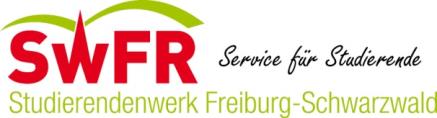 International Matters
Internationales
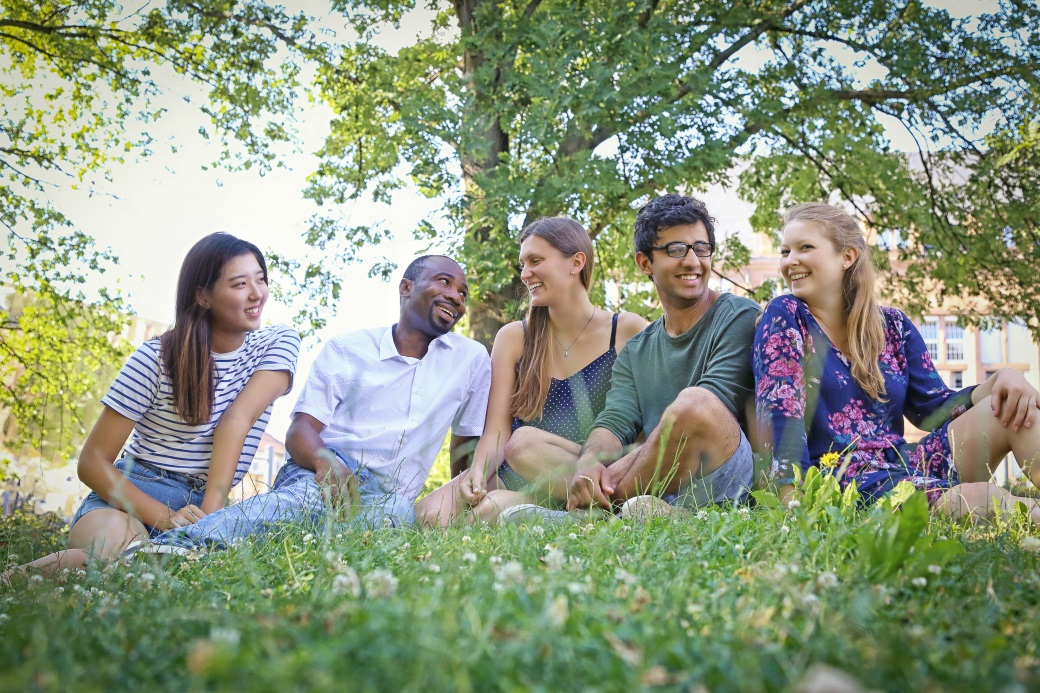 www.swfr.de
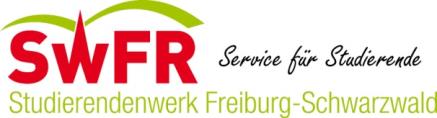 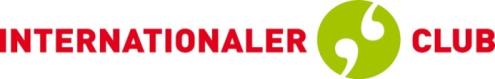 Internationaler Club

www.ic-freiburg.de

Internationale Clubabende: 
	Länderabende, 	Kulturworkshops, Fest der 	Kulturen 
Walking Dialogues
Café Multilingua
To Be A Buddy- und Tandem-Programm
Families for International Friendship
Clubkarte für nur € 2,00 / Semester

China-Austausch
  Wohnheimtutoren
Internationaler Club

www.ic-freiburg.de

International Club Nights: 
	Country Nights, culture 	workshops, Festival of the cultures

Walking Dialogues
Café Multiligua
To Be A Buddy- and Tandem-Programm
Families for International Friendship
Membership for € 2,00 / Semester


China-Exchange
International dormitory tutors
www.swfr.de
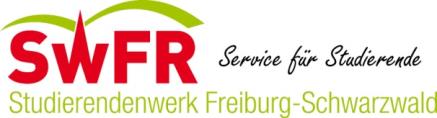 Contact
Kontakt
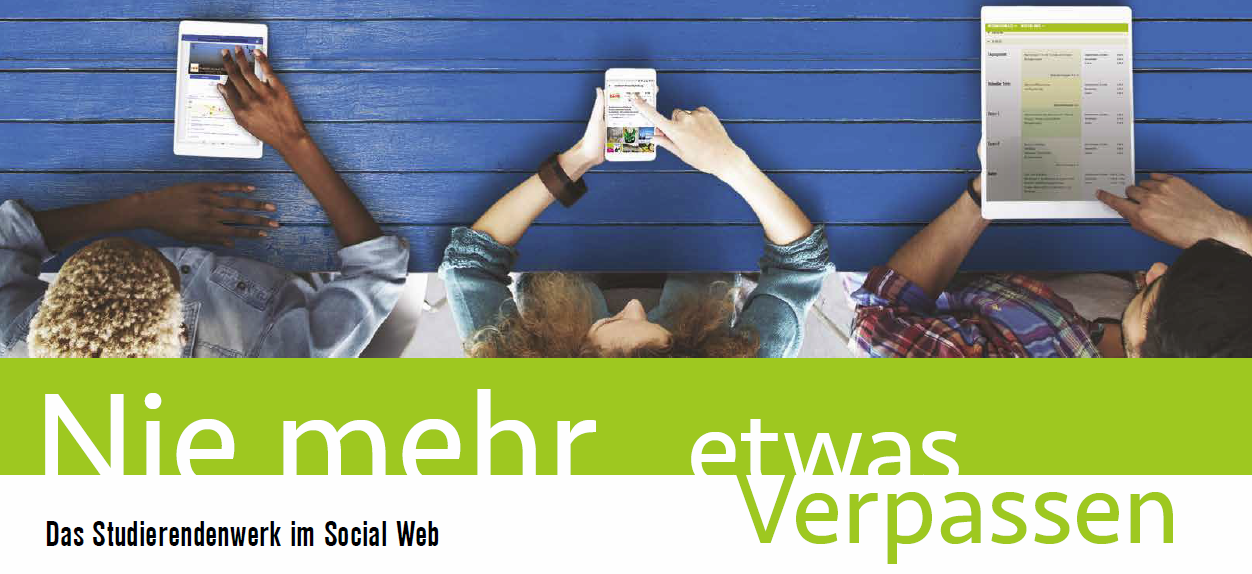 www.swfr.de
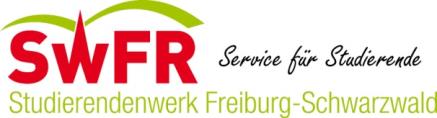 Persönlich / In person
Studierendenwerk FreiburgTel. 0761 – 2101 200
Mo – Fr 9.00 – 17.00 Uhr
Basler Str. 279100 Freiburg

Publikationen
Info-Kalender für Studierende
Magazin „hier studieren“
Online
www.swfr.de
instagram.com/studierendenwerk_freiburg
twitter.com/studentenwerkfr 
studierendenwerkfreiburg.wordpress.com
youtube.com/KanalSWFR
facebook.com/studierendenwerk.freiburg
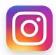 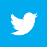 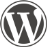 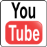 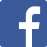 Our publications
Info-Calendar for students
Magazine „hier studieren“
www.swfr.de